Upevňovanie a precvičovanie učiva II.
Učivo 8.ročníka
Zopakujme si rovnice.
Rovnosť a rovnica.
Zápisy s číslami alebo číselnými výrazmi, ktoré majú tvar :
4+2=6          8-4=2.2        5.3=30:6+10
    nazývame rovnosť.
    Napríklad : 8-4=2.2
                           4 = 4   táto rovnosť je platná.
 Platí, že ľavá strana sa rovná pravej strane rovnosti.

Rovnosť  10-4=-6 je neplatná, pretože Ľ=6 a P=-6
Zápis opravíme takto: 10-4≠-6 a nazývame ho nerovnosť.
Znak ≠ čítame „nerovná sa“ alebo „ je rôzne od“.
Rovnica.
Zápis x – 5 = 4 nazývame rovnica.
Premennú x na ľavej strane nazývame neznáma.
       Zápis   x – 5 = 4    je rovnica s neznámou x
           ľavá strana     pravá strana rovnice
                    Ľ                       P

Riešenie rovnice – je postup, ktorým vypočítame        hodnotu neznámej x.
                               -  je vypočítaná hodnota neznámej x, ktorú nazývame aj koreň rovnice.
Správnosť riešenia overíme skúškou správnosti.
Riešenie rovnice.
Je postup riešenia – výpočet neznámej x
Je hodnota neznámej – koreň rovnice
Riešenie rovnice sa nezmení, ak vymeníme ľavú a pravú stranu rovnice.
Riešenie rovnice sa nezmení, ak k obidvom stranám rovnice pričítame to isté číslo.
Riešenie rovnice sa nezmení, ak od obidvoch strán rovnice odčítame to isté číslo.
Riešenie rovnice sa nezmení, ak obidve strany rovnice vynásobíme tým istým číslom rôznym od nuly.
Riešenie rovnice sa nezmení, ak obidve strany rovnice vydelíme rovnakým číslom rôznym od nuly.
Ak číslo alebo člen s neznámou prenesieme na druhú stranu rovnice, zmení sa jeho znamienko.
Úpravy lineárnych rovníc.
Na rovnoramenných váhach nastane rovnováha vtedy, ak na ľavú aj pravú misku položíme závažia rovnakej hmotnosti. Hovoríme, že medzi miskami nastala rovnosť.
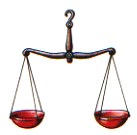 Postup pri riešení rovnice.
Pri riešení rovnice sa snažíme o prehľadný a zrozumiteľný zápis jednotlivých krokov. Výhodné je, ak postupujeme v tomto poradí.
1. Odstránime z rovnice zátvorky a zlomky.
2. Zjednodušíme ľavú aj pravú stranu rovnice.
3.  Prenesieme členy s neznámou na jednu stranu a čísla na druhú stranu rovnice.
4. Ľavú aj pravú stranu rovnice znovu  zjednodušíme.
5. Vydelíme obidve strany rovnice číslom pri neznámej.
6. Urobíme skúšku správnosti dosadením vypočítanej hodnoty do pôvodnej rovnice.